Пишување на самогласките и согласките
Согласки во непосреден допир:  едначење по звучност, обезвучување на крајот од зборот, удвојување и испуштање


проф. Наташа Младеновска-Лазаревска
Кога во промената на некои форми на зборот или во изведувањата од него ќе се најдат една до друга две согласки различни по звучност, доаѓа до едначење (асимилација) на согласките по звучност. На пример:војвода> војводка>в војвотка, жежок>жежка>жешка, риба>рибче>рипче, сват>сватба>свадба. Правописот наложува едначење според втората согласка (како во сите горенаведени примери), но од ова правило има и одредени отстапки, затоа што од некои причини не може доследно да се спроведува во практиката. Така на пример, пишуваме: вторник, крадци, бегство, а изговараме фторник, кратци, бекство.
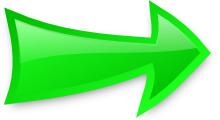 ►Во покарактеристичните гласовни промени се вбројуваат:- едначењето на согласките по звучност;- обезвучувањето на звучните согласки на крајот од зборот;- редувањето на самогласките и согласките; - испуштањето на самогласките и согласките;- удвојувањето на согласките;- преместувањето, вметнувањето на самогласките и согласките и др. Да научиме за некои од нив!!!        Преминете на следниот слајд!
Гласовна промена слична на едначењето по звучност е обезвучувањето. На крајот на зборот секоја звучна согласка се изговара како нејзиниот безвучен парник. На пример, зборовите: дојдов, нож, ориз, џеб, се изговараат како дојдоф, нош, орис, џеп. Ваквото обезвучување според правописот не се одбележува.Која согласка треба да стои на крајот на зборот најлесно ќе определиме ако ги членуваме или ако ги употребиме нивните форми за множина. Да го утврдиме тоа преку следниве примери:дап- дабот-дабови; леп-лебот-лебови; брек-брегот-брегови; маш-мажот-мажи; свиркаф- свиркавме итн.Уште еднаш да го повториме правописното правило: Ваквото обезвучување според правописот не се одбележува.
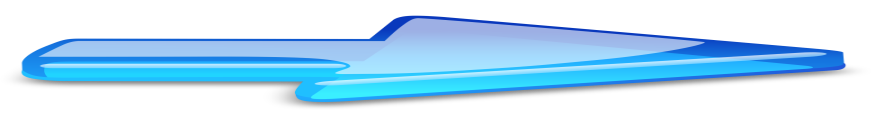 Во некои случаи гласовите се испуштаат.  Некогаш е тоа резултат на дејствувањето на определени правила или закони (на пример, во множинската форма петли, потомци, добри; еднина: петел, потомок, добар), а некогаш е поради одбегнувањето на тешкиот изговор (лисје, грозје, радосна, од: листје, гроздје, радостна).Испуштање на гласови во множинска форма може да се врши и на самогласки и на согласки. Оваа гласовна промена е карактеристична и за придавките како зборовна група. Пример:бесен-бесни-беснадобар-добри-добра              жеден-жедни-жеднапразен-празни-празнагладен-гладни-гладна
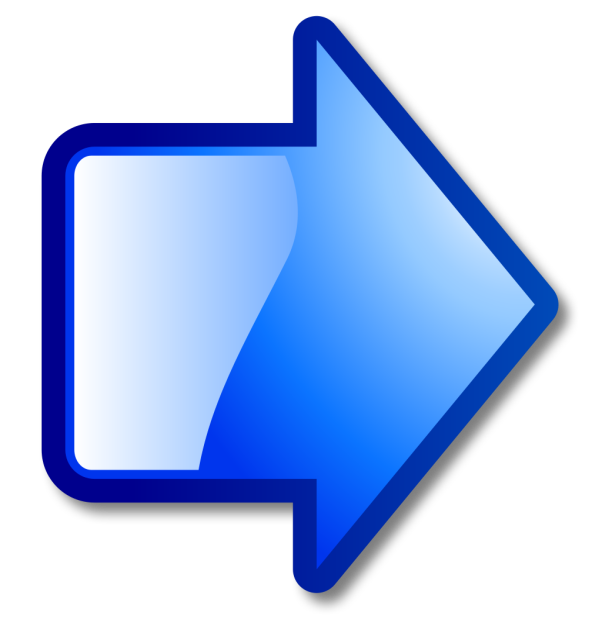 Удвојување на согласкитеАко согласките што се нашле во непосреден допир се наоѓаат меѓу две самогласки, се удвојуваат, а ако не се меѓу две самогласки, не се удвојуваат.Согласките меѓу две самогласки се удвојуваат: нај+јак = најјак, раз+зелени = раззелени; од+далечи = оддалечи.Истите согласки кога не се меѓу две самогласки, не се удвојуваат: без+звучен = безвучен, без+смртен (кај без- согласката з се едначи по звучност и добиваме бес-) = бесмртен Исклучок од ова правило се префиксите:ис- (исели, исвири), ирас- (расели, раскока),кои никогаш не се удвојуваат, без разлика дали се или не се меѓу две самогласки, како ипрефиксот против-, кој секогаш се удвојува: противвредност, противвладин.
Согласките д, т, се пишуваат удвоено во сложените зборови со префиксите: од-, над-, под-, пред-.Примери:оддава, оддалеку, оддалечи, оддел, одделение, оддесно, оддивне, оддипли, оддиши, оддолжи,наддава, наддаде, наддели,поддава, поддаде, поддржи, поддувне,оттаму, оттогаш, оттука, оттури, оттурне,поттекст, поттик, потточка, поттура,наттрча
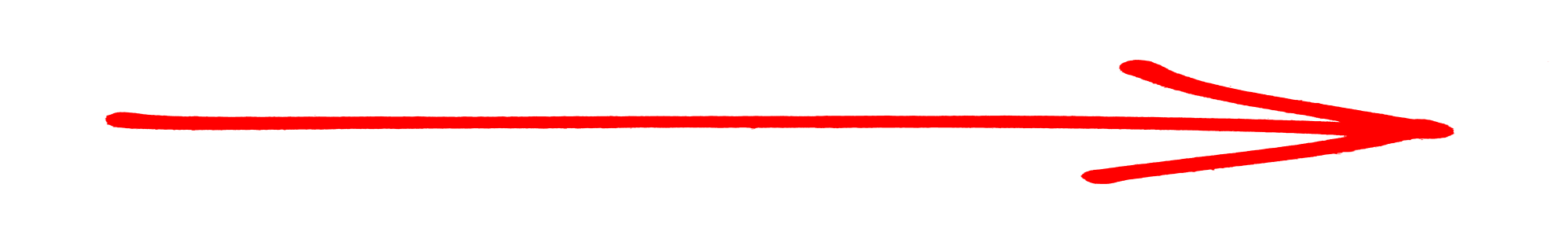 Удвоено  т се пишува и во членската форма на именките од женски род што завршуваат на -т:животта, потта, пролетта, смртта;исто така, и кај членуваната форма на броевите:петте, деветте, десетте, единаестте, дваесетте; петти(от), деветти(от).
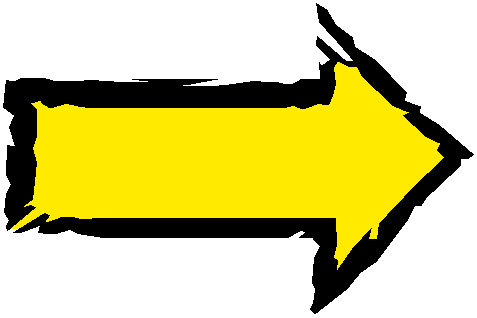 Двојно ј се пишува во суперлативната форма кај придавките кои започнуваат со ј-:најјак, најјасен, најјадар, најјужен;и кај именките: најјунак.Удвоено м се пишува кај бројните форми:седуммина, осуммина. Удвоено л се пишува во неколку зборови:јамболлија (покрај: јамболија), каллив, бакаллак.
Ви благодарам на вниманието!